+
天主教分裂经过和受迫害情况The Church Historyhttp://www.catholicworld.info/eucharist/files/http://www.catholicworld.info/eucharist/
陈庆鸿
h.a.chan@ieee.org
我原来一无所有，
我拥有的一切，都是主借给我的，好能服务他人。
+1
环顾今天的社会
我的職业是科技研究
Wǒ de zhíyè shì kējì yánjiū
十分感谢主，賦予人智慧参与天主建设社会的工作
Shífēn gǎnxiè zhǔ, fùyǔ rén zhìhuì cānyù tiānzhǔ jiànshè shèhuì de gōngzuò
参与天主创造天地伟大工程的延续
Cānyù tiānzhǔ chuàngzào tiāndì wěidà gōngchéng de yánxù
参与天主创造天地伟大工程的延续
今天人类只需百分之四人口服务农业，已足够全人类食饱有余。
只需百分之三人口服务建筑，已足够全人类有房子住。
大量脑力、劳力发展新工作、新产品、新服务，使人生命更加丰盛。
基督徒首先开始高度经济发展的社会：基于仁爱、诚实、信任
欧美靠诚实制度省却大量监管工作，提高了生产力
中国本来是礼义之邦；为什么欧洲文明能超越其他国家
409-910欧洲是野蛮族帝国统治：包括日耳曼人(Germanic)、匈奴(hunnic)、伊朗人
476年，来自当时欧洲（今日的德国）的野蛮族领袖奥多亚塞(Odoacer)推翻罗马，成为第一位野蛮人皇帝统治罗马。
圣本笃(480-547) 率先向野蛮人传福音。
基督徒一开始就受迫害
耶稣受难、复活后，犹太人要剷尽基督徒。宗徒分散到各地。
基督徒一开始就受迫害
罗马帝国信丰多神，多次迫害教会。严重的包括：公元64年尼禄 (Nero)皇火烧罗马城而嫁祸基督徒，发起迫害基督徒的大教难，圣伯多禄和圣保禄等殉道。公元112年(Trajan)在位时，161-175年Marcus Aurelius登位后，Justin尤思定、Polycarp 主教等致命; 249-251年，Decius命令全国人民每年拜罗马的神，Fabian教宗等致命；258年(Valerian)杀教会领导；303年(Diocletian)禁止所有基督徒崇拜。
基督徒一开始就受迫害
然而，教会却增长着。到君士坦丁(Constintine) 313年下令天主教合法后。狄奥多西(Theodosius)大帝于379-395年在位期间立天主教为国教。
基督徒不断受迫害
君士坦丁皈依，却令罗马的敌国－波斯（今日伊朗）更加迫害基督徒。从280年到483年断续迫害。
516年也门的犹太人杀了22,000基督徒。
614年在耶路撒冷的基督徒向犹太人反抗，引起波斯犹太军队到耶路撒冷杀了17,000基督徒。
伊斯兰教
穆罕默德于610年在亚拉伯西部的麦加(Mecca)创立伊斯兰教：他采了用天主教大部分圣经，也承认耶稣生于童贞玛利亚，但否认耶稣为天主子和受难复活。他自称为最后一位先知，受神启示的内容在他写的可兰经。
教徒一般都遵守可兰经的规矩，包括每日五次祈祷，但未有机会体验天主子在十字架上显示天主的爱和宽恕，没有爱的圣体圣事，也未有一夫一妻制（默罕默德在第一位妻子去世后娶了12个妻妾），没有成为天主子女的亲切。
默罕默德死后，伊斯兰教便分裂了。
不幸，用伊斯兰教规矩统治的国家普遍还是较贫穷的。
穆罕默德的出身
穆罕默德于570年生于麦加(Mecca)，出生前丧父，6岁丧母后由祖父护养，8岁丧祖父後由当犹长的叔父照顾。穆罕默德有犹太的基督徒背景，传说圣经被篡改，所有基督徒宗教已背叛离经。在随叔父往叙利亚商旅中，遇到传说拥有未篡改的圣经的僧侣给他阅读圣经，僧人预言穆罕默德要成为先知，叮嘱叔父保护他。595年，即25岁那年聚了40岁的富有寡妇。一次梦中看到字，被灵强行要他阅读，这灵三次用力压迫，迫得他以为被灵迫死，只好听从。穆罕默德醒后害怕，以为遇到邪灵，甚至有自杀倾向；但妻子与叔父却说服他遇到的是曾显现给圣母玛利亚的加俾额尔天使，他要做先知。
穆罕默德创教
穆罕默德夫妇在随后11年在麦加讲授阿拉为真道，阿拉原是当地对基督徒的神的称呼，他们讲的基本上是用了基督徒教义而加以修改，跟从者逐渐增多；但麦加当时信奉多神，他们受到迫害，622年穆罕默德及他的信徒被迫搬到麦地那(Medina)，在这里非常成功，人数大增，形成了政治势力。在麦地那取得胜利后，穆罕默德领导教徒攻打和掠夺前往麦加的商人，引起麦加与麦地那交战多年，在穆罕默德的军队不断交战下，于630夺得麦加，麦加遂成为他的宗教和政治地。
穆罕默德与可理萨（Qurayza）的犹太人
627年，穆罕默德在麦地那与麦加交战时，可理萨(Qurayza)的犹太人攻打穆罕默德失败，穆罕默德用军队把他们包围25天，直到犹太人在粮尽水尽下投降。投降后，穆罕默德到市中心掘坑，下令取下所有可理萨的男人的头放入坑中，並夺去和佔有全部孩童、女人和财物。
穆罕默德这样做可能主要是为了让伊斯兰教生存，但有史学家认为他已经是为扩大和进击了。
军事与女人
穆罕默德领军侵佔得的，容许如此对待：财物全部掠夺；成年男人尽杀，男童掳为奴；女人全被掳和佔有。可兰经(4:24, 23, 33:50, 70:23)准许对这些被掳的妇女在获得生活权利下，可以佔有她们的肉体。一般解说只是针对当时威慑着伊斯兰教存亡的敌人，但直到今天仍有极端的伊斯兰教徒进攻基督徒，和容许侵犯夺得的女人身体。
可兰经(65:4)可能是伊斯兰教国家没有规定女人最低婚龄的原因。穆罕默德本人娶的12妾中，最年轻的是6岁，婚后等到她9岁才完全结婚。
穆罕默德创教的启示和做法
穆罕默德自称每天获启示，以支持他的做法，使他的做法和教导绝对有权，包括攻佔和抗张势力，夺获的他佔20%，其余80%分赏给他的跟从者；很快地增加人力、物力、势力，消除异己。
穆罕默德获得麦加後称获启示，可兰经(9:29)这句一直受争议：「攻打不信阿拉或末日的人、不认同阿拉及其传达者订为违法的人、给了他们经书而不接受这真教的人，直到他们甘愿谦卑臣服地交额外税。」一般伊斯兰教派解释这只是针对当时与穆罕默德的军队交战的拜占庭之战，然而后来也被解释为一直要基督徒交额外税。
穆罕默德对待反对者
传说629年，在麦地那有一位过百岁老人写诗批评阿拉伯同胞皈依伊斯兰教，穆罕默德下令杀了他，一妇人得知此事反对伊斯兰教徒如此动武杀人，写诗呼吁阿拉伯反对穆罕默德，穆罕默德得知后当夜有手下到她家里杀她，並得穆罕默德称许。
伊斯兰教占据国家的基督徒教难
伊斯兰教传教初期，受到当时在麦加的异教迫害，后来一面传教，一面用军力对抗，每攻佔一个地方，便用伊斯兰教法令统治该地方，法律在各方面歧视基督徒，向基督徒地方收重税，用作军事抗张。不能付重税的基督徒要把子女交到回教家庭作奴隶並迫信伊斯兰教。法律也不准回教徒改信天主教（可以死刑）。
717年立法不准（死刑）基督徒传教、不准教堂打钟、不准展示十字架、不准修建教堂，限制基督徒职业、衣着、和武器的拥有。
伊斯兰教占据国家的基督徒教难
本来，当时的美索不达米亚、亚术（今伊拉克、叙利亚东北、土耳其东南、科威特）、叙利亚、腓尼基（今黎巴嫩、叙利亚沿海）、希腊、约旦、非洲北部（苏丹、突尼斯、摩洛哥、利比亚、阿尔及利亚）、小亚细亚、（今土耳其）、亚美尼亚，都是以基督徒为主的。
伊斯兰教占据国家的基督徒教难
东方礼的天主教徒被杀最为严重，包括在希腊、巴基斯坦。
1300年代在美索不达米亚、波斯、小亚细亚和叙利亚的大屠杀。
1843-47年奥斯曼和库尔德军队屠杀基督徒，位于土耳其东南、叙利亚东北、伊拉克北，325,000丧生，546,000被迫成难民。
1876-78年保加利亚人民起义，被奥斯曼军队杀了15,000人。
1915-21年奥斯曼军队在土耳其东和西、伊拉克北、叙利亚东北、伊朗西北、黎巴嫩，向原住基督徒一连串大屠杀，死亡人数高达3,500,000。
1933年伊拉克军杀了3,000亚述的基督徒。
中东基督徒从一百年前的20%跌至今天的3-4%。
伊斯兰教占据国家的基督徒教难
今天迫害最严重的伊斯兰教国家是：
沙地亚拉伯
阿富汗
伊拉克
索马里
马尔代夫
马里
伊朗
也门
穆罕默德的宣讲与耶稣甘愿受难
穆罕默德保留了全部旧约圣经和大部分新约圣经，再加上他自己写的可兰经。
穆罕默德宣讲亚拉真神（是当时亚拉伯对犹太人的天主的称呼），亚拉在旧约时期派遣了旧约中记载的众先知。在新约中，耶稣是亚拉派遣的先知（而不是天主），而穆罕默德本人也是亚拉派遣的先知，而且是最后一位。
对新约中耶稣受难，默罕默德认为耶稣既然是天主的先知，人不可能有能力捉拿耶稣，所以耶稣教导世人后便被亚拉接去天上了，所以后来茹达斯和罗马兵找到的，是另一个长得像耶稣的人，误认是耶稣，便把这人捉拿、审问、行刑、钉十字架处死。
基督徒相信的却是耶稣甘愿受难和牺牲性命的无限爱情。
穆罕默德的宣讲与耶稣复活
穆罕默德当时不能否认耶稣的坟墓已空的事实，所以否认耶稣是天主子的基本说法，是尸体被门徒偷走。
但基督徒认为门徒若是为了说谎，而一个一个都甘愿受难，还要牺牲性命也毫不反悔，该是绝大的荒谬。
穆罕默德虽是单靠一人之说，就能说服了跟随者，而且他创立的教，更成为今天世界上最大的教派，大概也要归功于他丰富的军事经验和策略。
相反的，耶稣复活是基督徒信仰的根基，除了看到圣经由不同作者写的73(66)本都前后呼应，还有大量证据支持，包括历史记载和证人的证供记录、考古研究、经医学和科学证明的奇迹，更有基督徒在伦理道德、家庭幸福、社会责任、福利事业、生命意义、人性尊严、教育、和对生命的积极等各方面的影响和所结的果实。
德国路德会(Lutheran)
马丁路德于1517年基于针对当时在天主教中的一些流弊，发表95条攻击天主教及其教义。在1510-20年，提出“因信称义”和宣讲相反天主教教义的信理，包括“救赎预定”论。
1521年被驱逐出天主教会，原因不是他批评教会内人的流弊，其实之前教会内也一直有人批评教会流弊的。原因是他自行改变教义，尤其是他订的“救赎预定”（完全由神决定）论。 
后来他在1522年成立福音派路德会，除改教义外，也提出许多改革。包括翻译成德文圣经，编写要理及祈祷书，推行教理班，这都是好的一方面，但少了七本圣经。路德会仍保留圣体是基督的身体，但否认“质变”，也不以弥撒为基督的祭献。
马丁路德反对发愿。提出神父和修女不须遵守之前发的终身守贞、神贫、服从的三个願。他自已于1525年与一修女结婚了。晚年因曾赞同友人娶妾和曾提出犹太民族该死而招人评击。
英国及圣公会(Anglican)
圣奥斯定坎特伯雷于597年往英国传教。但传说之前在47年基督信仰已传到英国，英国有三位主教参加了君士坦丁于314年在法国南部召开的阿尔勒议会
亨利八世于1534年为了离婚脱离罗马教宗，自立为英国国教最高领袖，不少教徒不愿跟随而宁可致命。
加尔文与长老会(Presbyterian)
加尔文(John Calvin,1509-64)生於法国，1536年转为福音派，在瑞士巴塞尔写了“基督教要义”。后来逃到日内雅。
加尔文接着马丁路德发展基督教神学，除基于“唯独圣经”外，也提出“救赎预定”论等，成为后来长老会及改革的神学基础。
长老会否认教会训导权，认为只要圣经，而且谁都可以解释圣经，以后也在不同解释下不断分裂。
今天不同新教教派对“救赎预定”意见不一。
清教徒(Puritan)：长老会、卫理公会
1560年代，清教徒提倡改革改教运动，要求清除英国国教会內保有的罗马天主教礼仪，包括除掉路德改革运动中所保留的。
清教徒主张由长老们负起教会惩治工作，牧师任职必须（小团体的）教会同意，监督、长老和牧师所有职份是平等地位。爱尔兰、欧洲及美洲各自成立长老会。
1572年代，卡賴特提出信徒平等，要求放弃主教制度，由信徒自行推选长老。主张政教分离的清教徒开始了卫理公会。
新教的最基本原则
从上可见，马丁路德和加尔文否定天主教的最基本原则是“唯独圣经”和“因信称义”；这才是新教对天主教所有误解的最基本根基；但在分裂了天主教会的同时，一些新教教派也以同样原则放弃了主教制度，更演变成自行解释圣经而成立了大量不同教派。
至于否定了那些教会传承，和早期教会的教父怎样说，误解者请看www.catholicworld.info/sameroot/
新教的最基本原则：唯独圣经
“唯独圣经”否定天主教从宗徒传下来的教导；然而是否能在圣经本身找到有力证明“唯独圣经”？误解者请看www.catholicworld.info/sameroot/A.html#A15。
经过了大量新教教徒积极读圣经，后来也已经有更多天主教徒读圣经而获益了。然而，天主教徒参考了许多教父和圣人圣女的经验，读圣经要看整体意思，要前后呼应，避免单从一句字面而断章取义。
不过“唯独圣经”能否解释耶稣建立教会，並且早期教会先有，等到360年後才由教会开会订明那些书是圣经正典？误解者请看www.catholicworld.info/sameroot/A.html。
新教的最基本原则
“因信称义”否定天主教教导天主教徒在行为上该守的规诫。不过：天主教已经与新教的主流教派共同签订共识，並已互相承认对方的洗礼；误解者请看误解者请看www.catholicworld.info/sameroot/index.html 。
至于马丁路德和加尔文也提出的“救赎预定”论，新教中也有不同的教派之间对此意见不一致。
父啊！願他們在我們內合而為一（若17:21）
教会的分裂，撕裂了耶稣的身体（教会），不断刺痛着耶稣的心，更令许多人受创伤，让我们为医治分裂祈祷，让教会合一。不过，合一要从内心的爱开始，有时不一定要先强求表面的合一，更不是即使对方不能同意也要并吞对方。我们先学习教主慈悲，以慈悲对待对方、不同意对方也不判断对方、不明白对方的选择也求救主慈悲给我力量去体谅对方的处境、尽量原谅和爱对方；那么，即使现在环境下教会未能合一，但已经在爱的心灵上合一了。
天主教视其他教派为兄弟，致力于交谈合作。例如在论理道德方面，已不断达到与其他教派合作。
摩门教、耶和华见证人
在许多新教教派不断成立的同时，也有人推翻所有教派而另立教派，如摩门教、耶和华见证。往往都是单凭一人之说，推翻天主教经过宗徒及大量早期教会的教父和历年教会会议的讨论结果，及大量证明。误解者请看www.catholicworld.info/sameroot/
摩门教（耶稣基督后期圣徒教会）
若瑟·史密斯(Joseph Smith) 声称耶稣（亲自）建立的教会，宗徒殉道後教义已被篡改，出现大叛教，神权尽失。声称他被选並获神权去另立真教，声称天使摩罗(Moroni)1823年告诉他去纽约找于400年埋在地底的金叶片，是耶稣在美国给古时来美国的犹太人的，是继旧约和新约之后第三部经，从修正希腊文于1923-30年翻译成摩门经。但语言学家不认识这语言。
摩门教创立初期一些领抽曾声称神命令一夫多妻，过了50年後一些教会领抽又声称获神启示废止。
摩门教（耶稣基督后期圣徒教会）
新加了包括以下（与圣经有异）的教义：
很多神（异于若1:1,20:28;宗5:3-4;玛28）和很多宇宙：聖父、聖子、聖神是三个神。聖父只是这宇宙的神。其他宇宙可以有其他的神。
宇宙的神有妻子和生儿女。每人都是世界未有以前从父神及母神成孕而生，后来才如同耶稣一样变成人。（异于玛22:30）
聖父原来不是神而是某宇宙的人（如同耶稣），因跟从真理而成为这宇宙的神。每人都可以跟从真理成为另一个宇宙的神、有妻、生子女遍布那宇宙。（异于出3:14）
有三个天堂：天上、地下、超聖。下地狱受苦后仍得救赎，（异于玛24:46;达12:2;若5:29）（摩门教的地狱只像是天主教的炼狱）（格前3:15）。
俄国及东欧教难
俄国自1917年革命，到1991年，共迫害致死了500,000天主教徒。
二次世界大战后，迫害伸展到俄国夺得纳粹党占据的国家：南斯拉夫、波兰、匈牙利、立陶宛及其他东欧国家。约有12,000,000至20,000,000基督徒受害。
1789年法国大革命教难
20,000司铎被禁止执行铎职，其后十年间30,000司铎被逐出国，数千被杀。
旺代人民反对大量征兵及争回教堂开放而起义，战败后遭全城大屠杀，为烧灭旺代天主教徒，800,000人口杀了117,000到500,000人。
日本教难
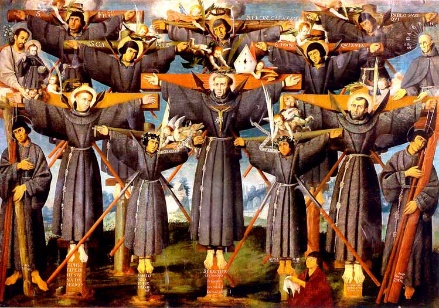 圣方剂各沙勿略及其他耶稣会士于1549年从鹿儿岛登陆日本，开始传教。随后陆续有耶稣会、方剂会、道明会、奥斯定会来。1582年已有200,000基督徒和1,000人致命。1614年统计有150圣职人员和超过650,000平信徒。
丰臣秀吉于1587年禁教，1596年再禁教，圣保禄三木及其同伴26人在长崎殉道。
日本教难
德川幕府于1614年开始驱逐传教士及杀皈依的信徒。每年谁不践踏圣像，就送到长崎行刑。
1637-38年贫苦农民起义，战败后被斩首37,000人，其中很多是天主教徒。
天主教徒从此隐藏起来，迫害延至1867年。1868年明治维新向外开放，经欧美公开谴责，才于1873年正式解除禁教。
印度教难
圣多默早于52年已到过印度，后来陆续有东方礼天主教传入。道明会士于1320年把罗马天主教传到印度。1498年葡萄牙人到喀拉拉邦发现基督徒，罗马天主教再派传教士去。圣方剂沙勿略于1542年到印度传教。但从那时直到1799年，印度的基督徒在伊斯兰教统治的领土都受着迫害。
印度教徒日益袭击基督徒。1964-96年38次。1999-2001年417次。2007年烧毁了19间教堂。2008年250间教堂被破坏，数千基督徒被赶出家园。2016年441次，2017年上半年已有410次。
韩国天主教
在中国领洗的朝鲜教友于1784年将大量宗教书籍带回韩国，並与其他信徒建立平信徒团体。直到1836年在当地教友请求下才由巴黎外方传教会派会士去传教。
因礼仪之争大量天主教徒受政府迫害。10,000人在1801, 1839, 1846, 1866年致命。圣教宗若望保禄二世也於1984年冊封了金大建及其同伴公103位殉道者為聖人。
教宗方济各于2014年访韩国，在大田特别弥撒中册封了124致命者为真福。
南韩10年来天主教徒增长了70%；2014年有5,560,971天主教徒，佔人口10.6%
北韩教难
朝鲜曾受日本控制，二次世界大战分成南北。
北韩严重迫害基督徒，並要完全杀尽天主教。
从1953年至今，已有超过200,000基督徒失踪。
1945年北部有50,000天主教徒。今天估计为500至3,000。
估计北韩现有50,000-70,000基督徒。
越南天主教
1533年天主教传入越南，发展迅速，不久归属澳门教区。1836-38年下令反天主教，估计共有130,000-3000,000基督徒死于各迫害中。其中117致命已获封聖。
法国统治时期天主教获得合法地位。
1954年结束了法国在越南的统治。当时逃离越南北部的86万多难民中，估计有75%为天主教友。北方政府将许多教会产业充公，将外国修会逐出。南部前总统吴廷琰是虔诚的天主教徒。1975年越战结束后越共佔領南方，严密限制所有的宗教，直到1990年代初才开始逐步放宽。但仍继续迫害天主教。
统计有6,332,700教友，佔人口7%。
不丹教难
不丹以佛教为主。基督教组织全属违法。
基督徒若被举报，便要坐牢起码三年，出狱后无论申请贷款、工作，或换身份证，都很难获得政府签发“不反对证明书”
基督徒受迫害
全球每年：100,000基督徒被殺害；200,000,000受迫害
天主教教導的真理，却受尽迫害
從公元33年到2000年因信仰被殺的基督徒
70,000,000
其中發生在1901-2000年
45,000,000
1,000,000 天主教徒死於反对纳粹黨迫害猶太人